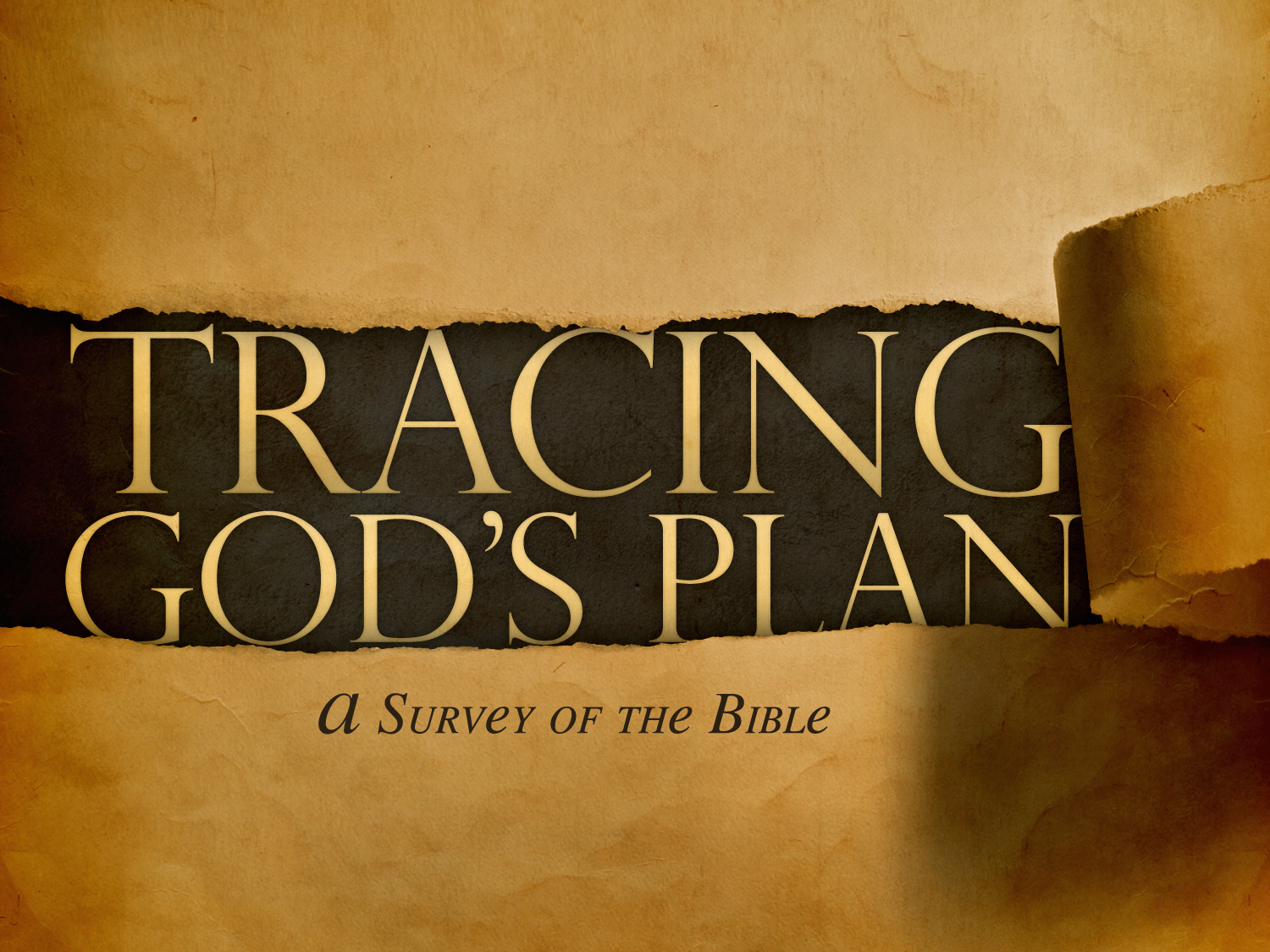 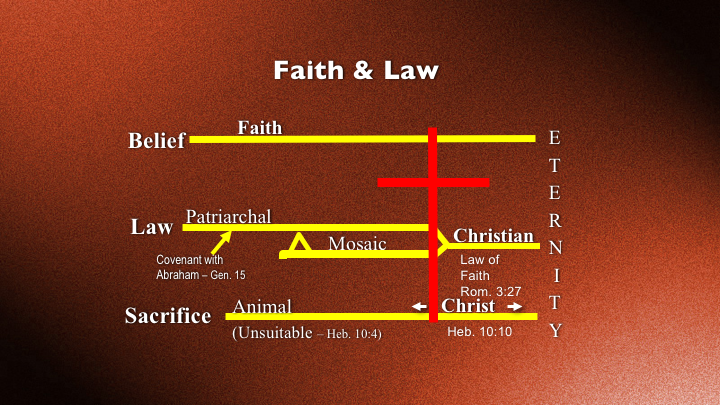 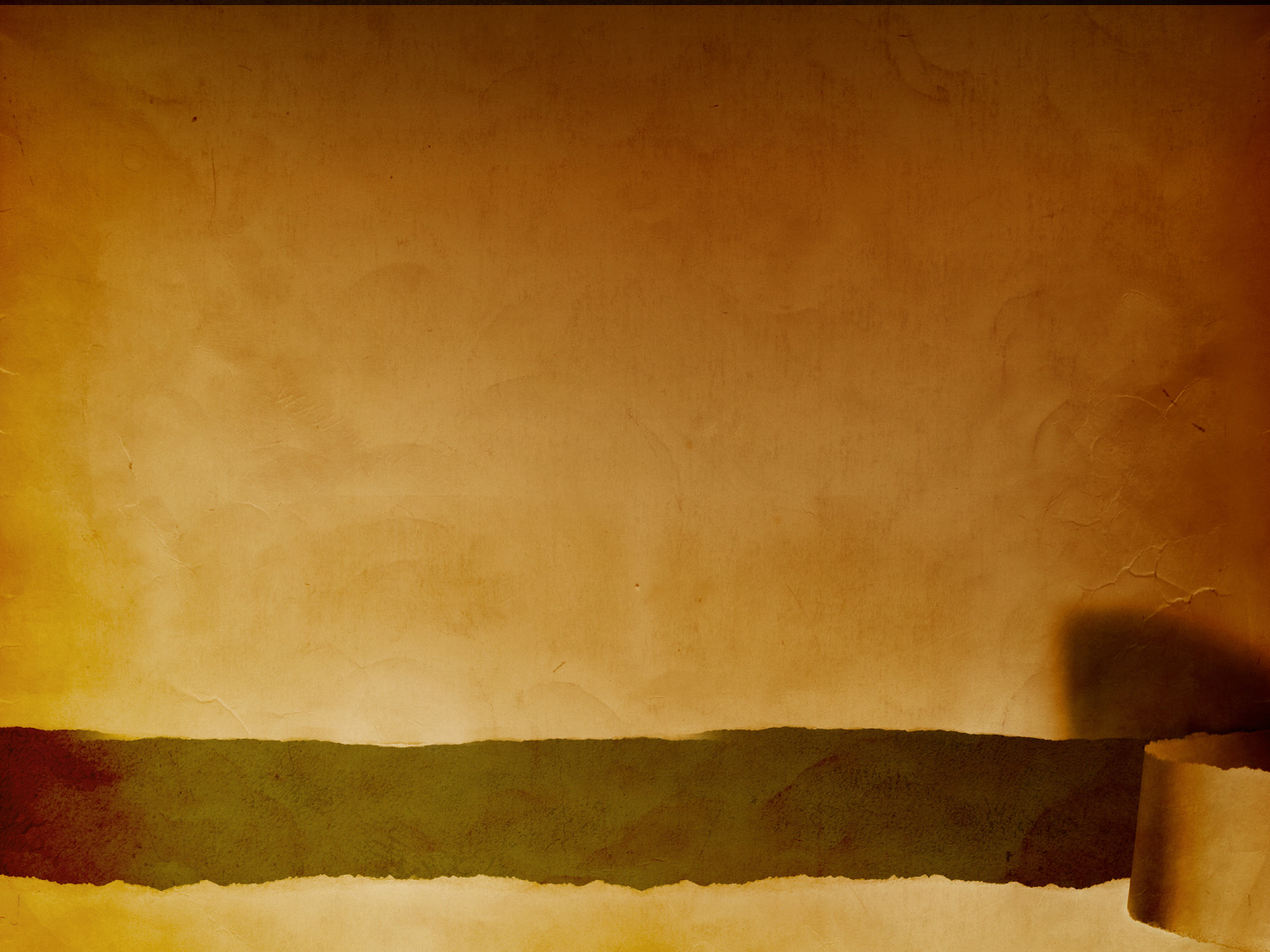 God’s Hand in Abraham’s Lineage
Circumstances of Isaac’s birth
God reaffirms The Promises through Isaac
God reaffirms The Promises to Isaac
God’s selection of Jacob over Esau
God causes Jacob to prosper under Laban
God’s Plan Through Abraham’s Descendants